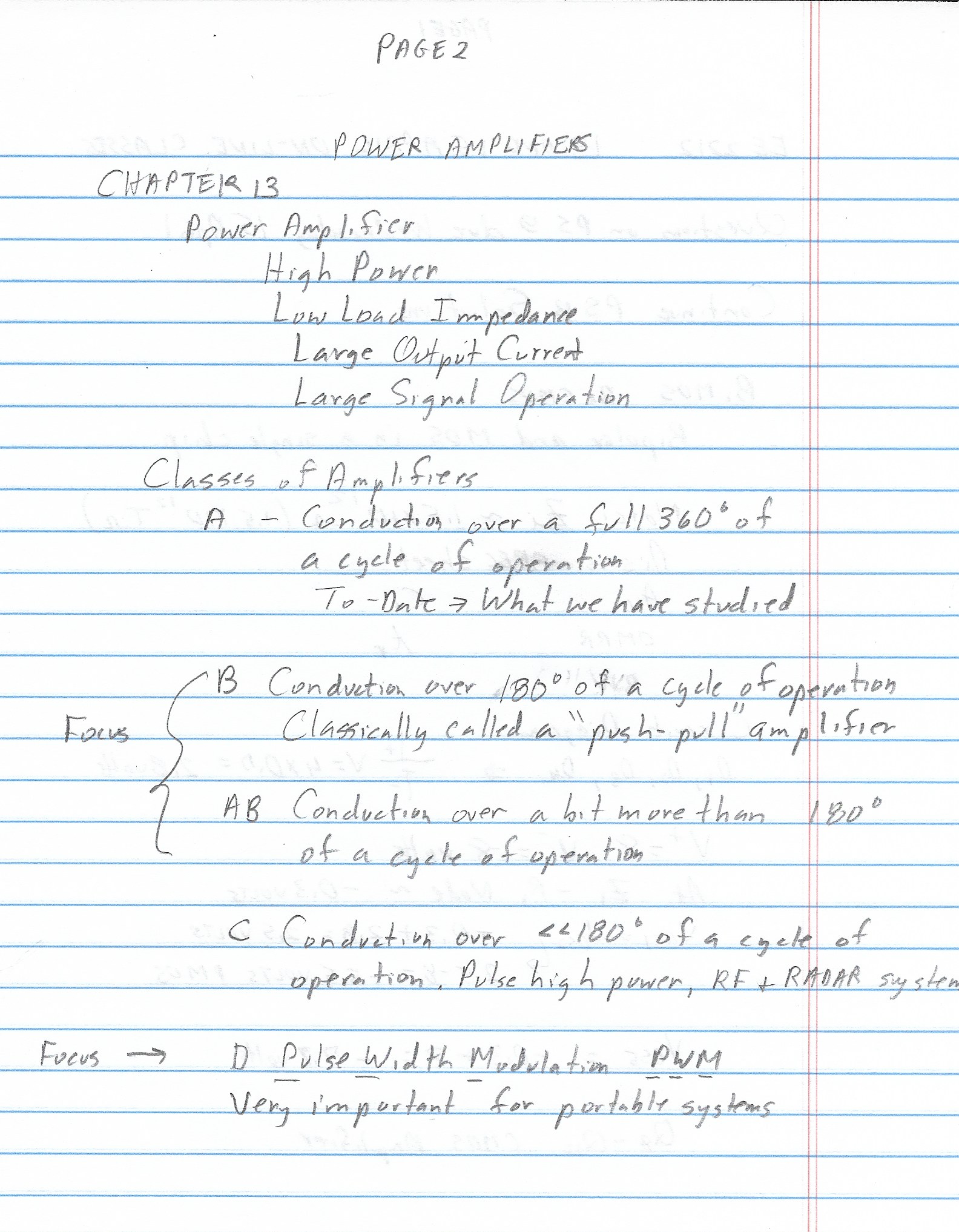 29 November and 1 December 2021
Power Amplifiers Overview
Class B
Class AB
Back-to-Back Load Lines
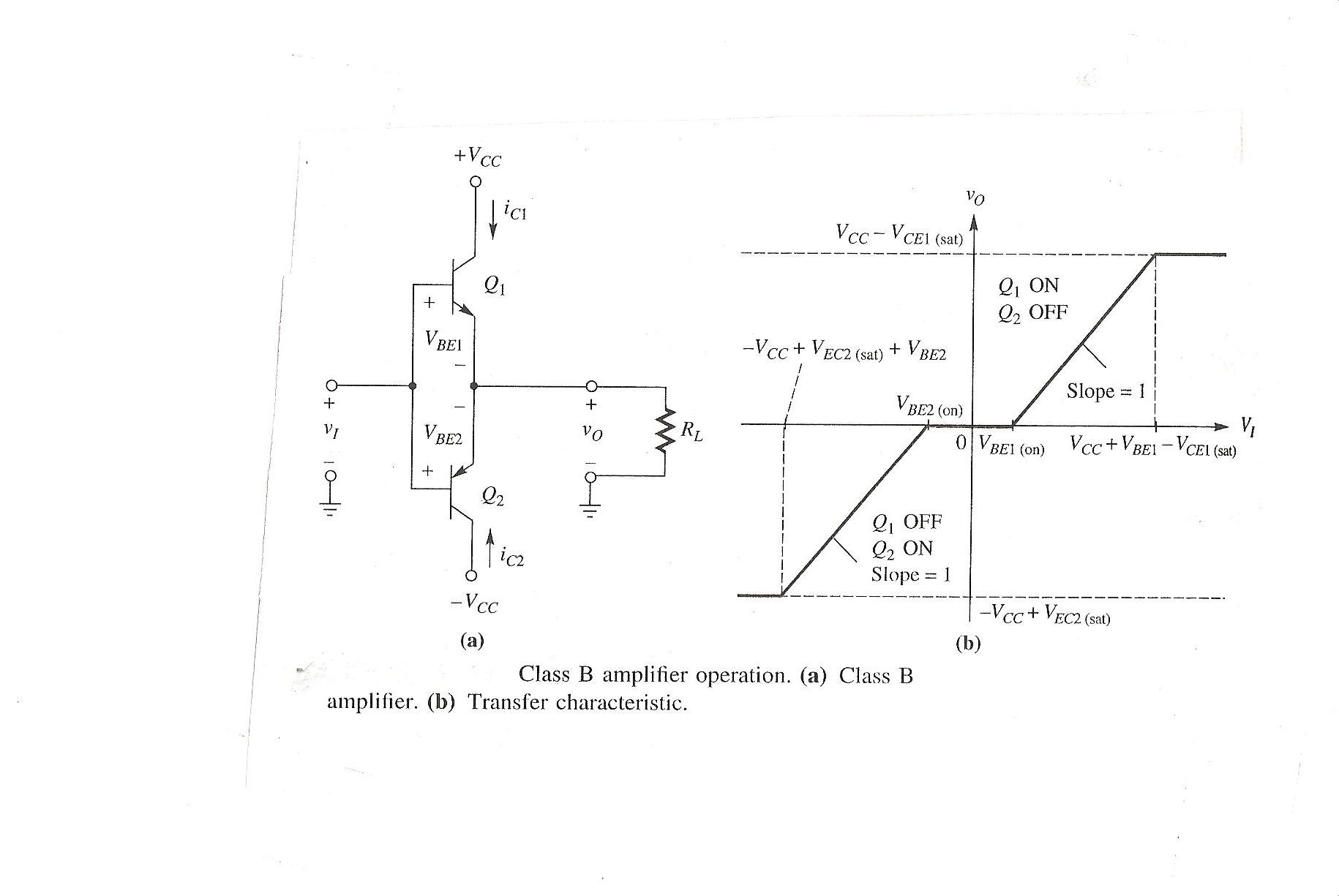 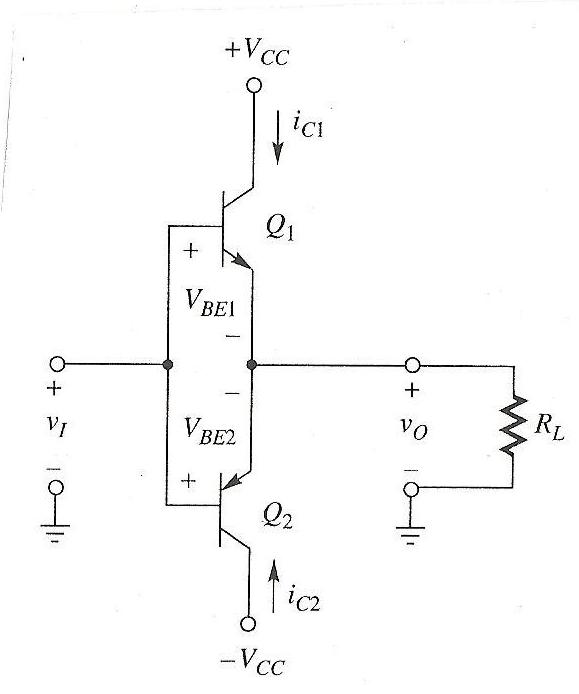 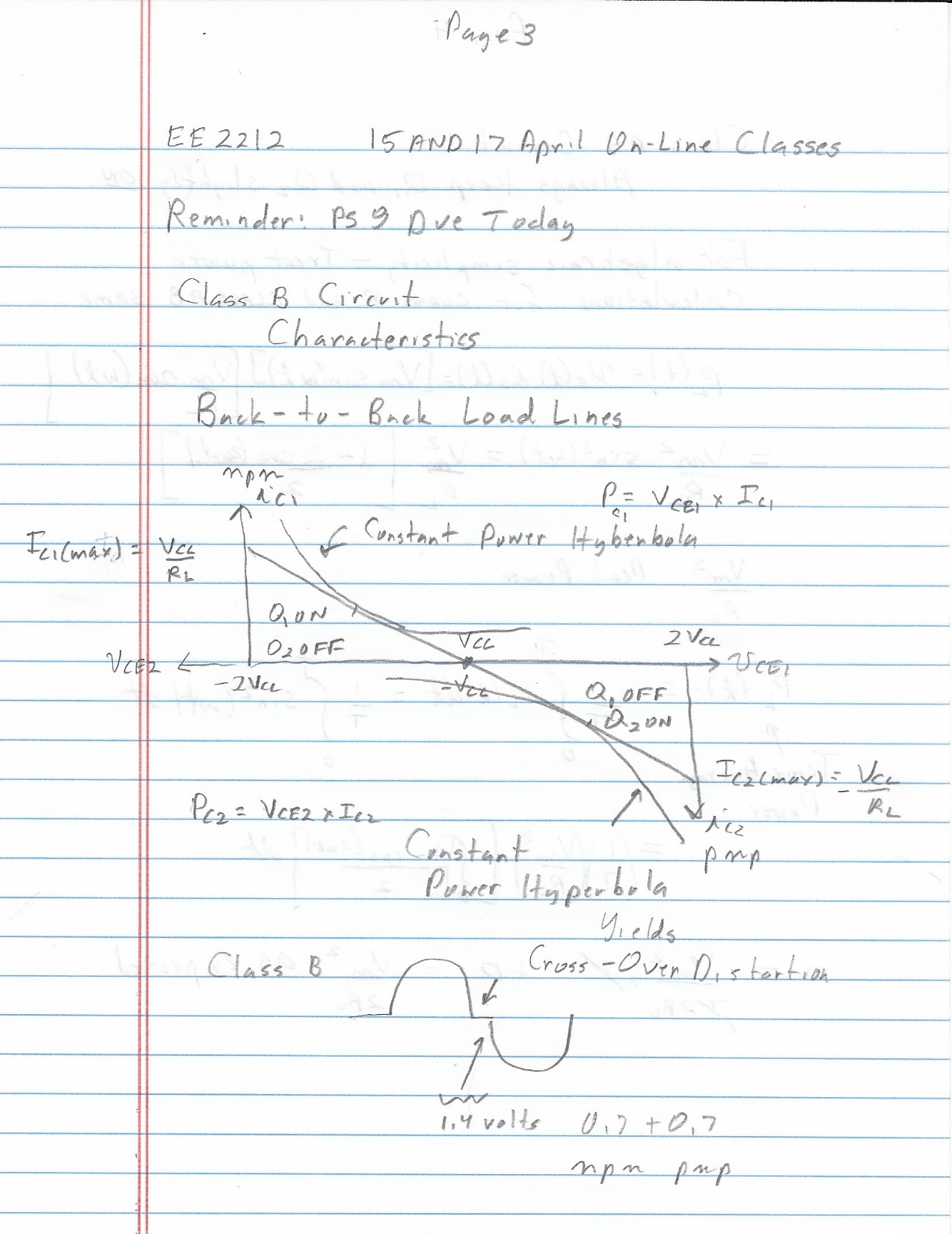 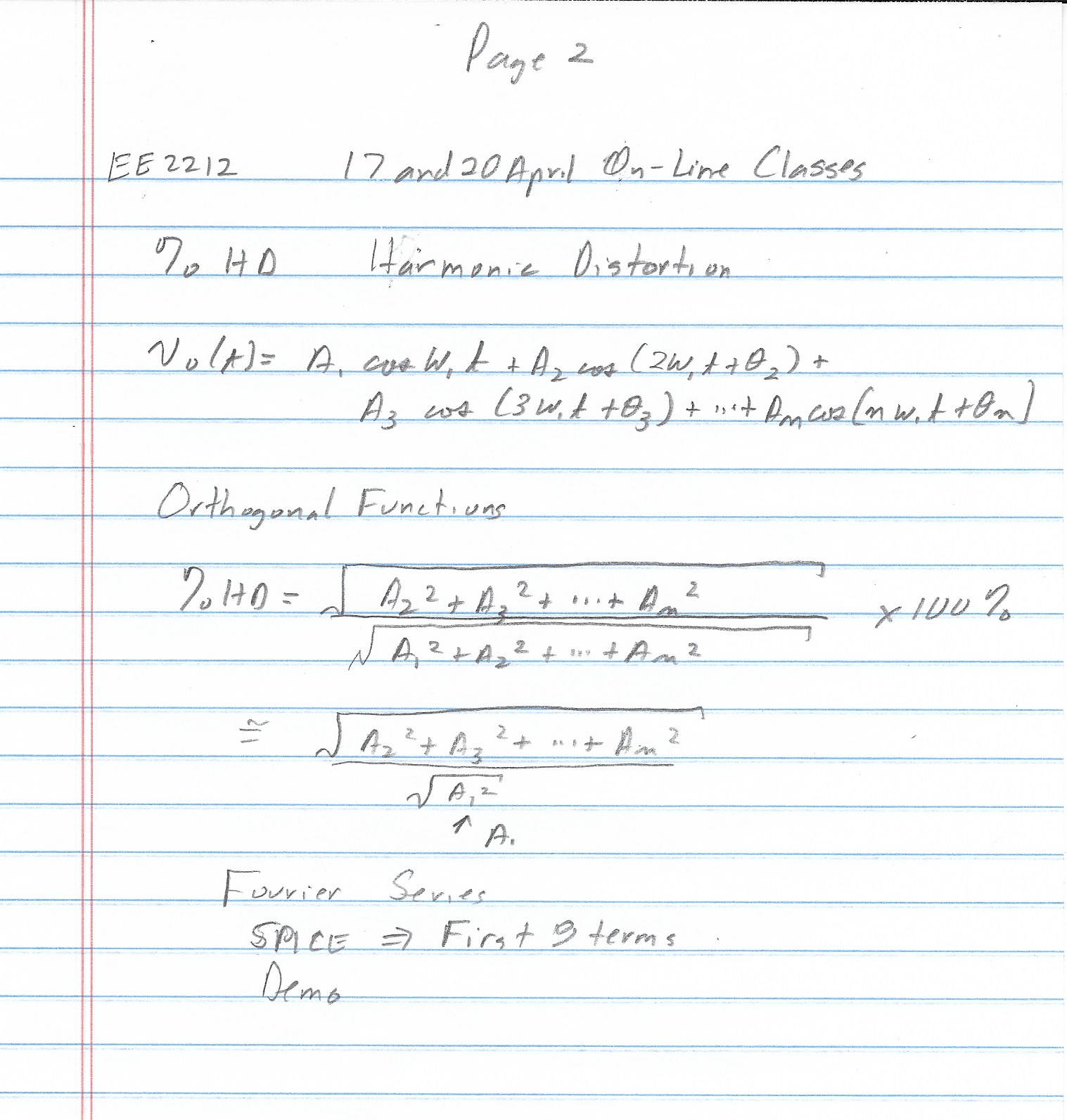 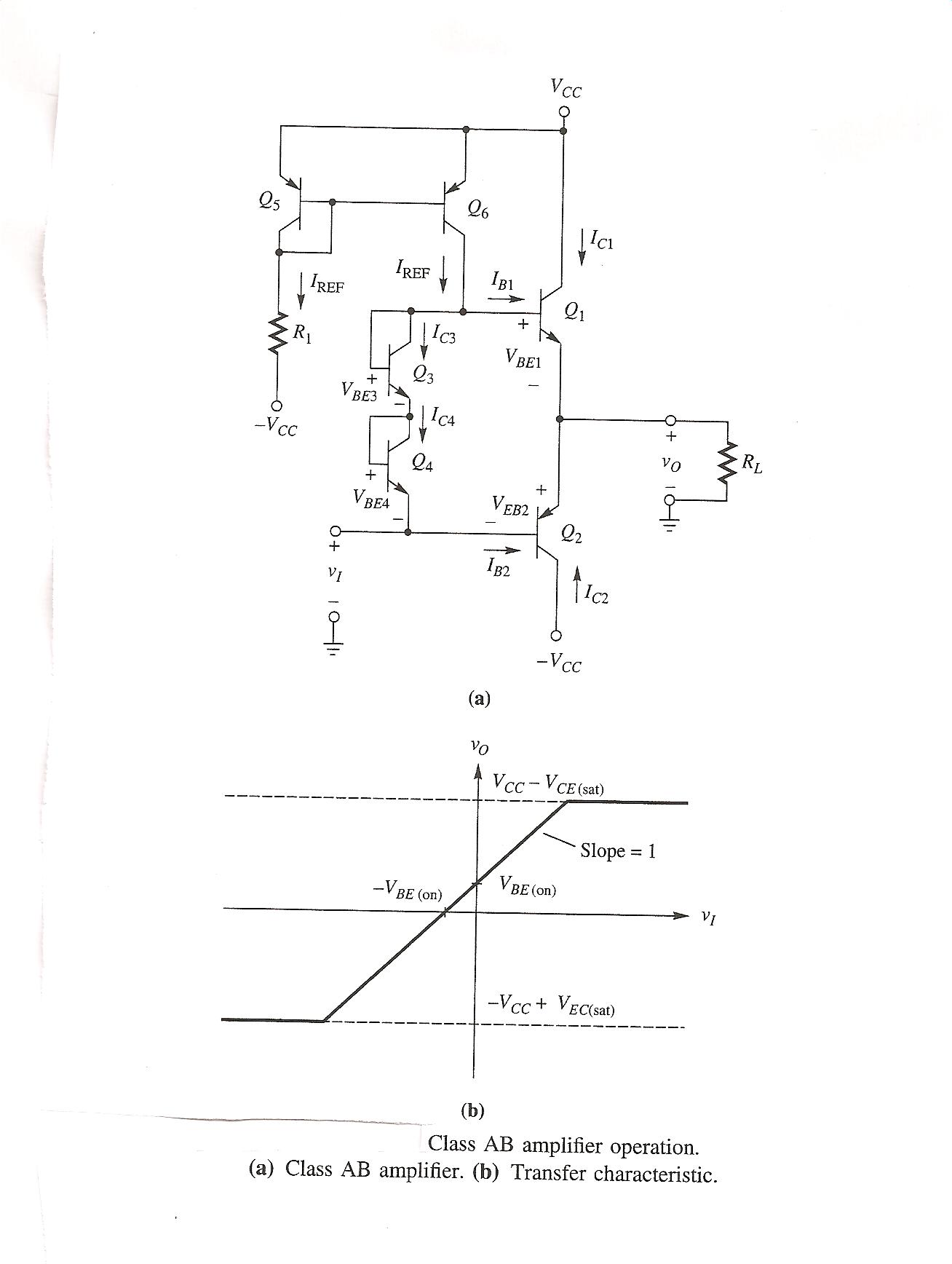 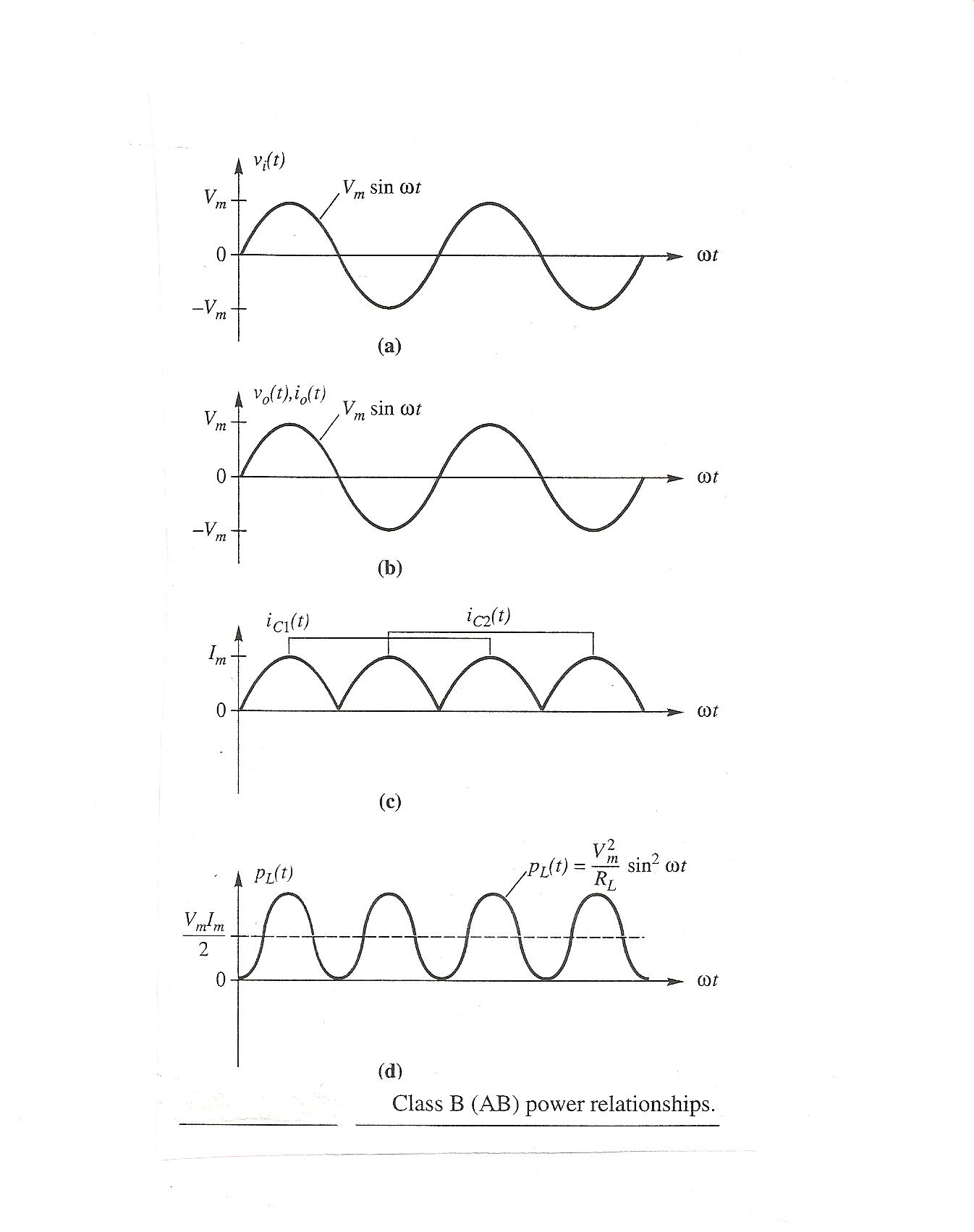 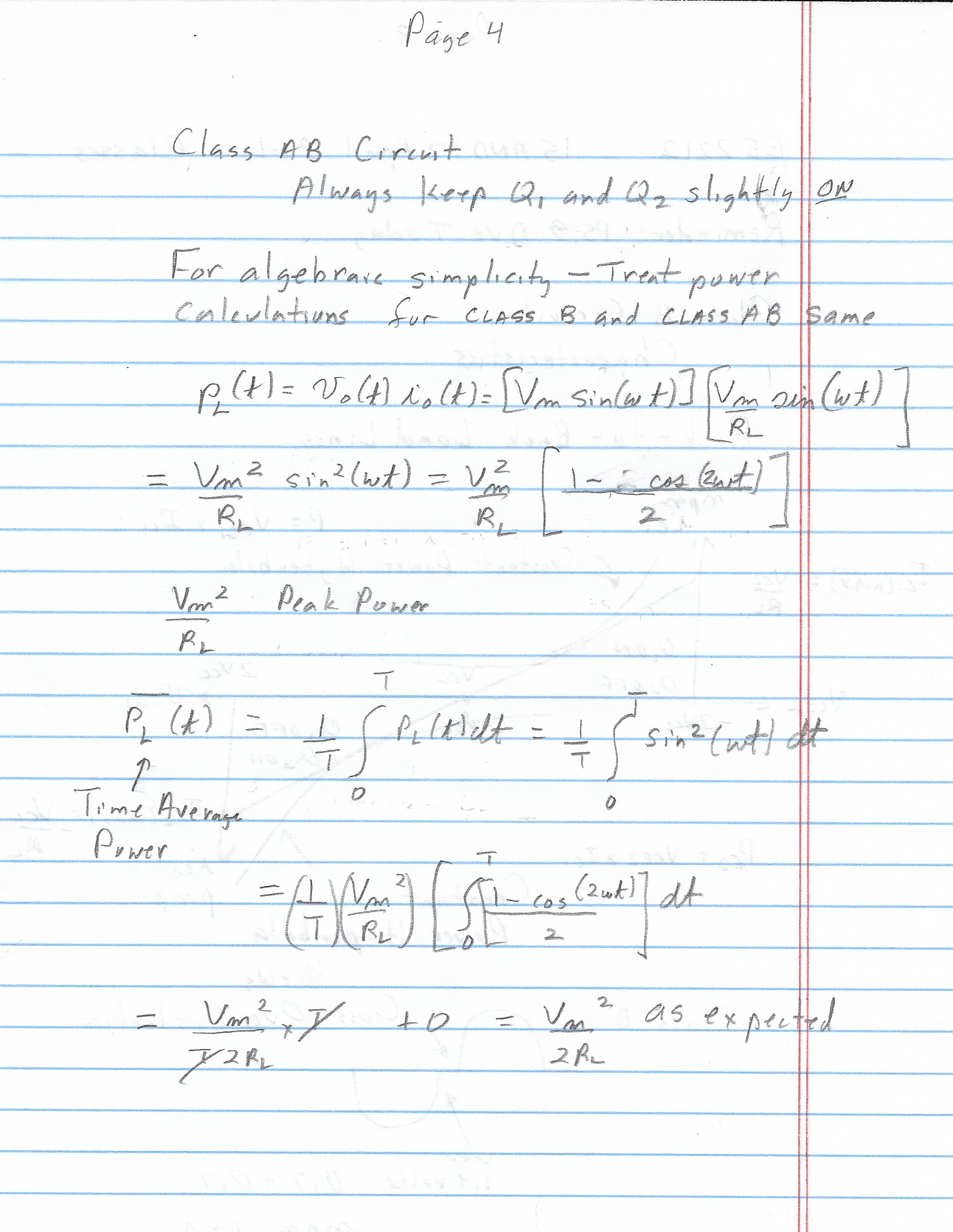 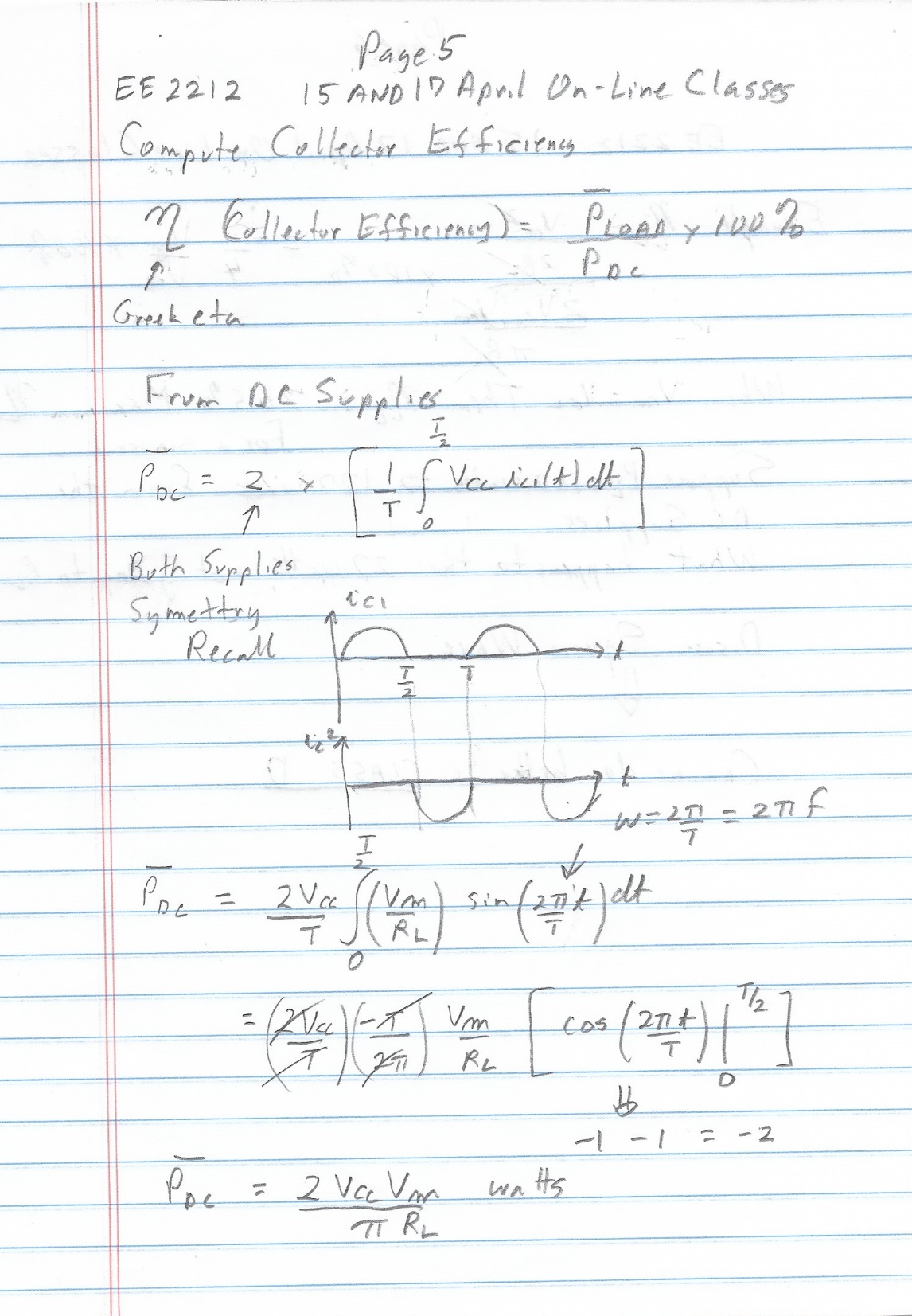 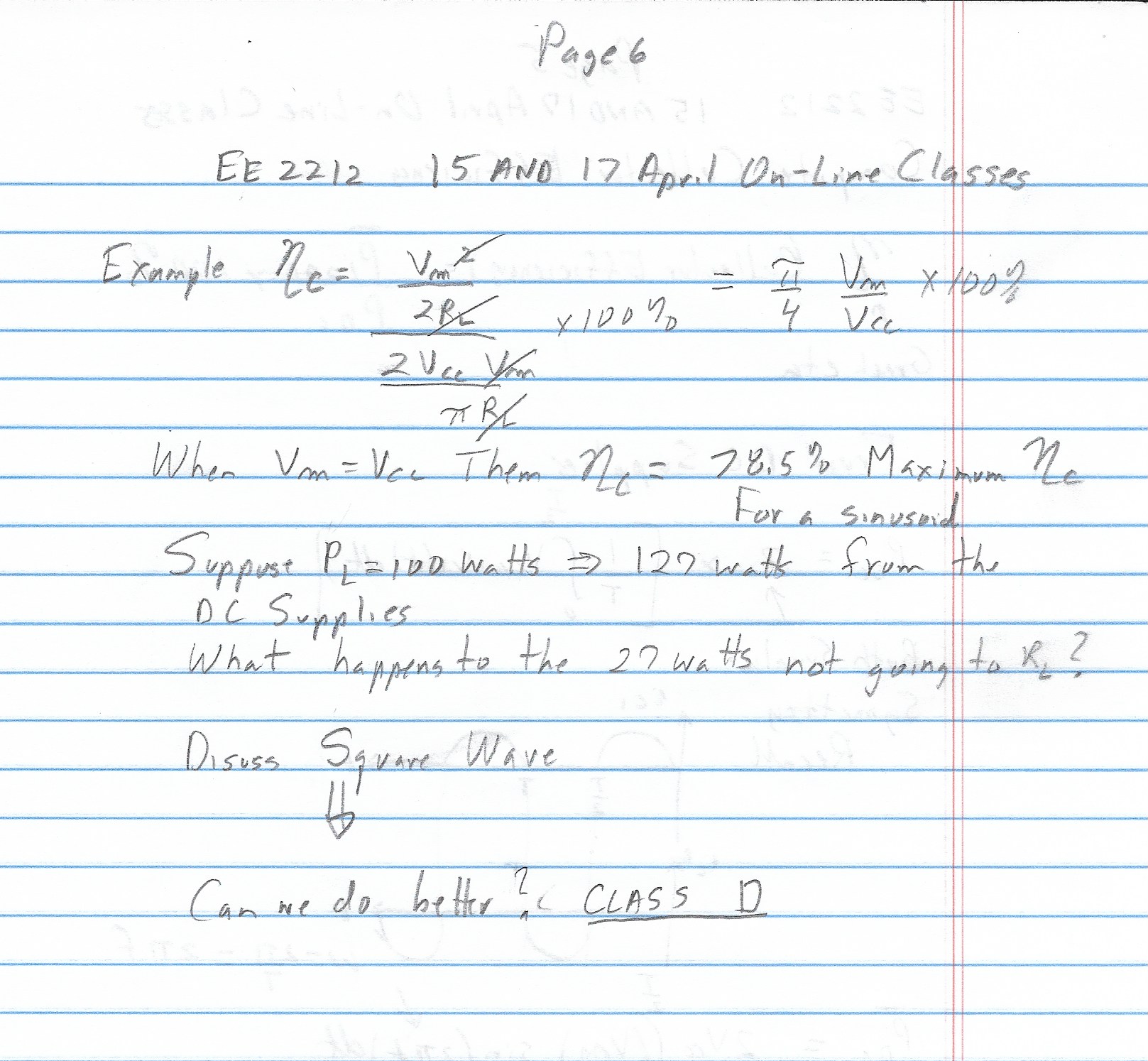 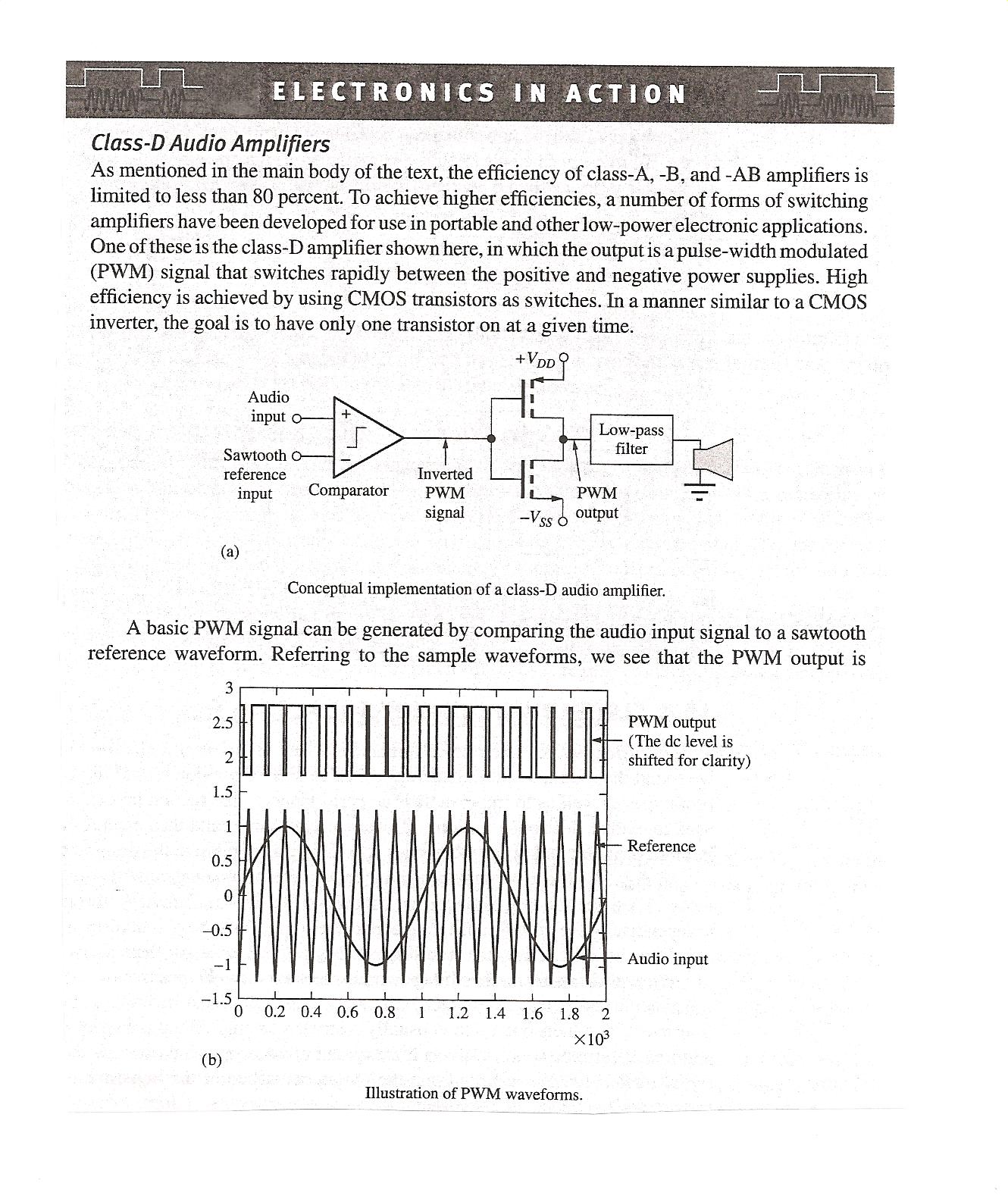 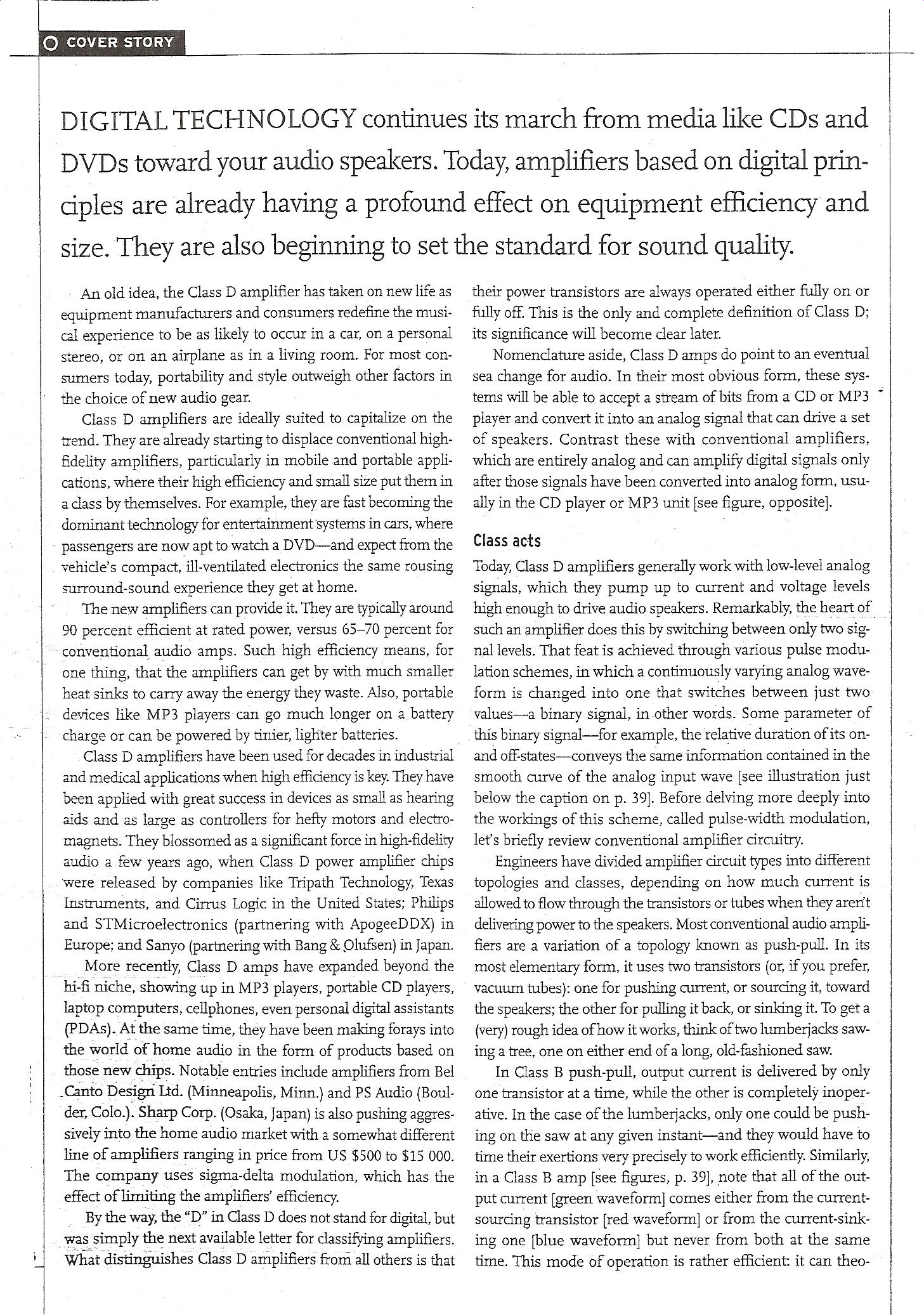 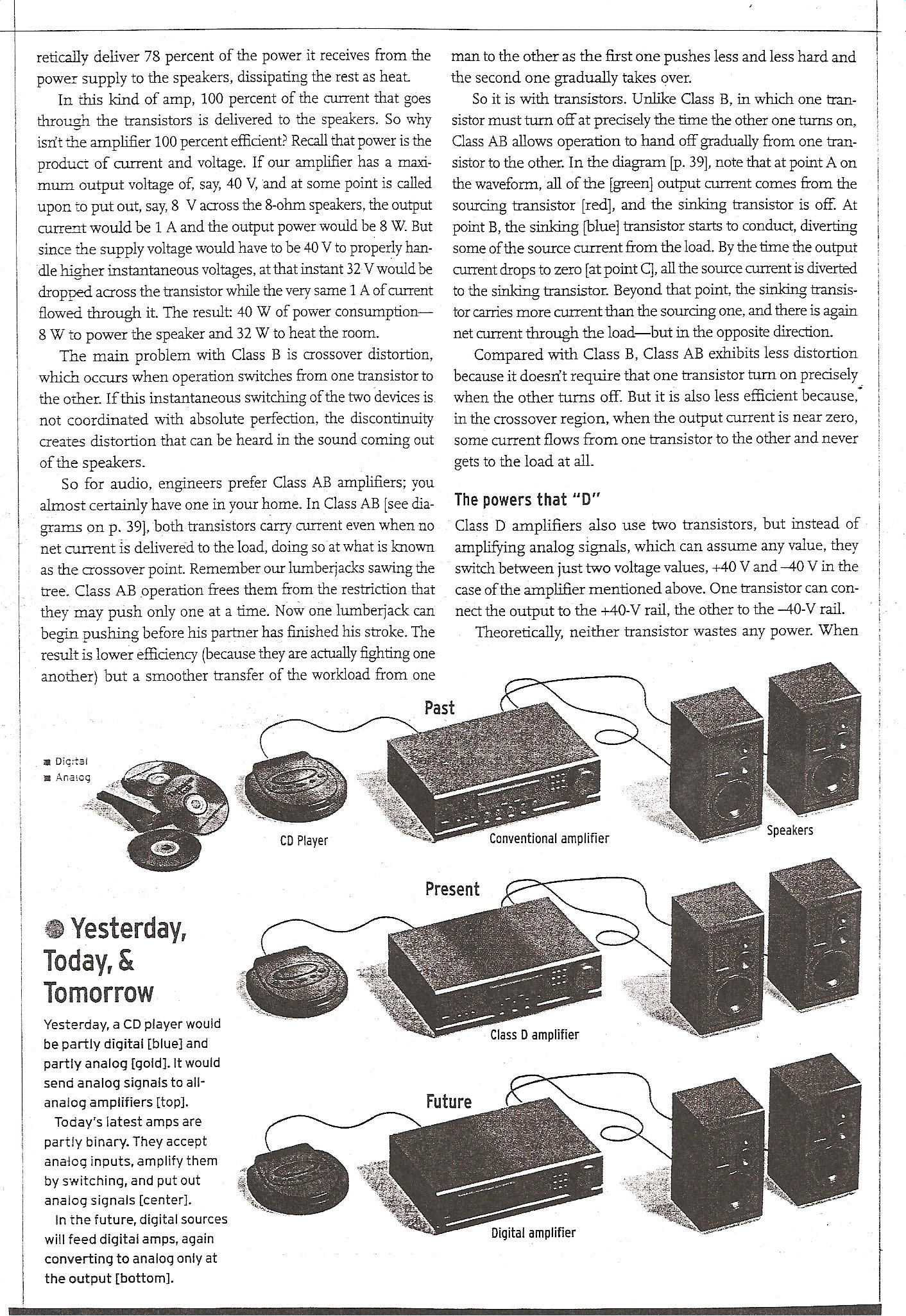 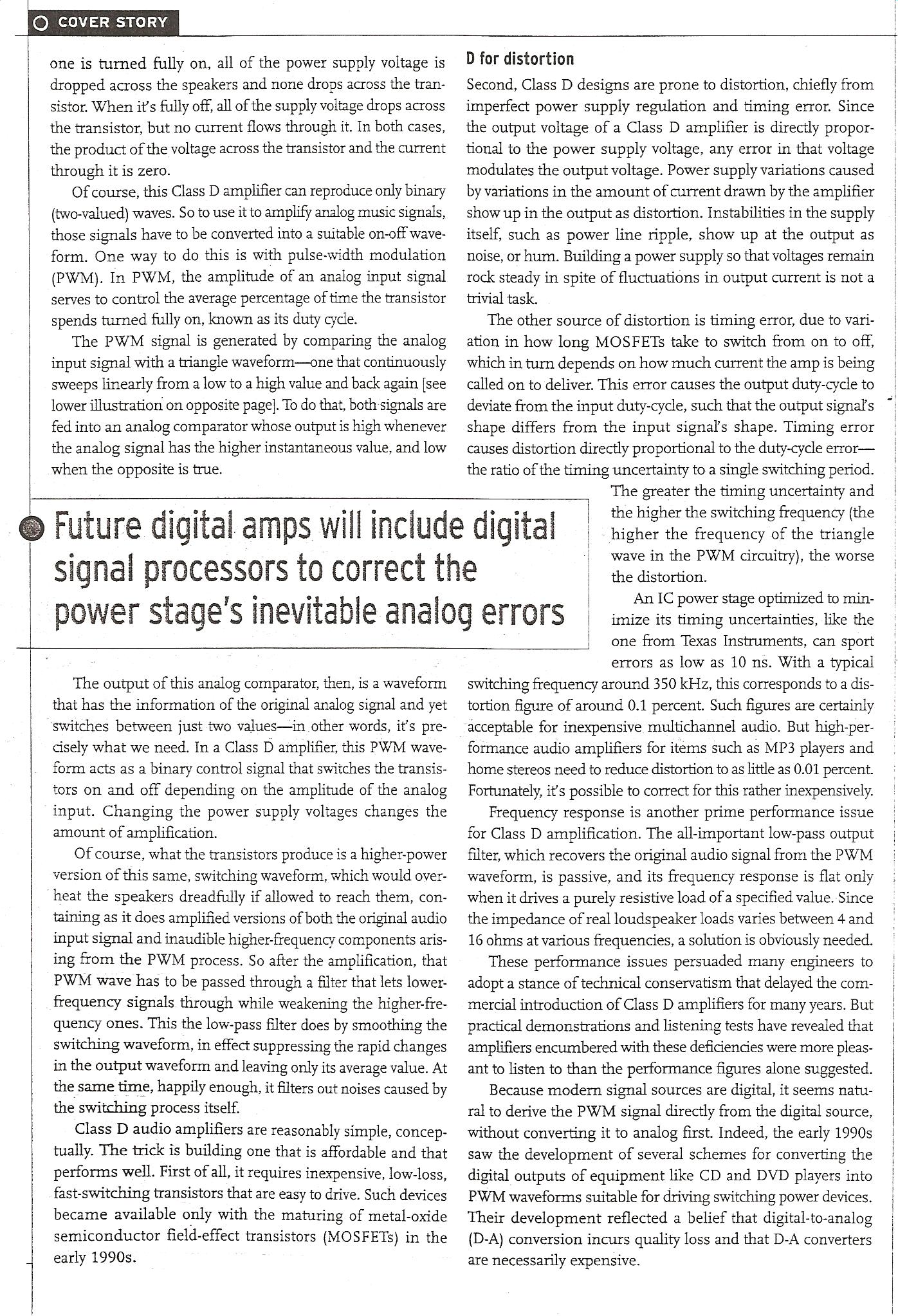 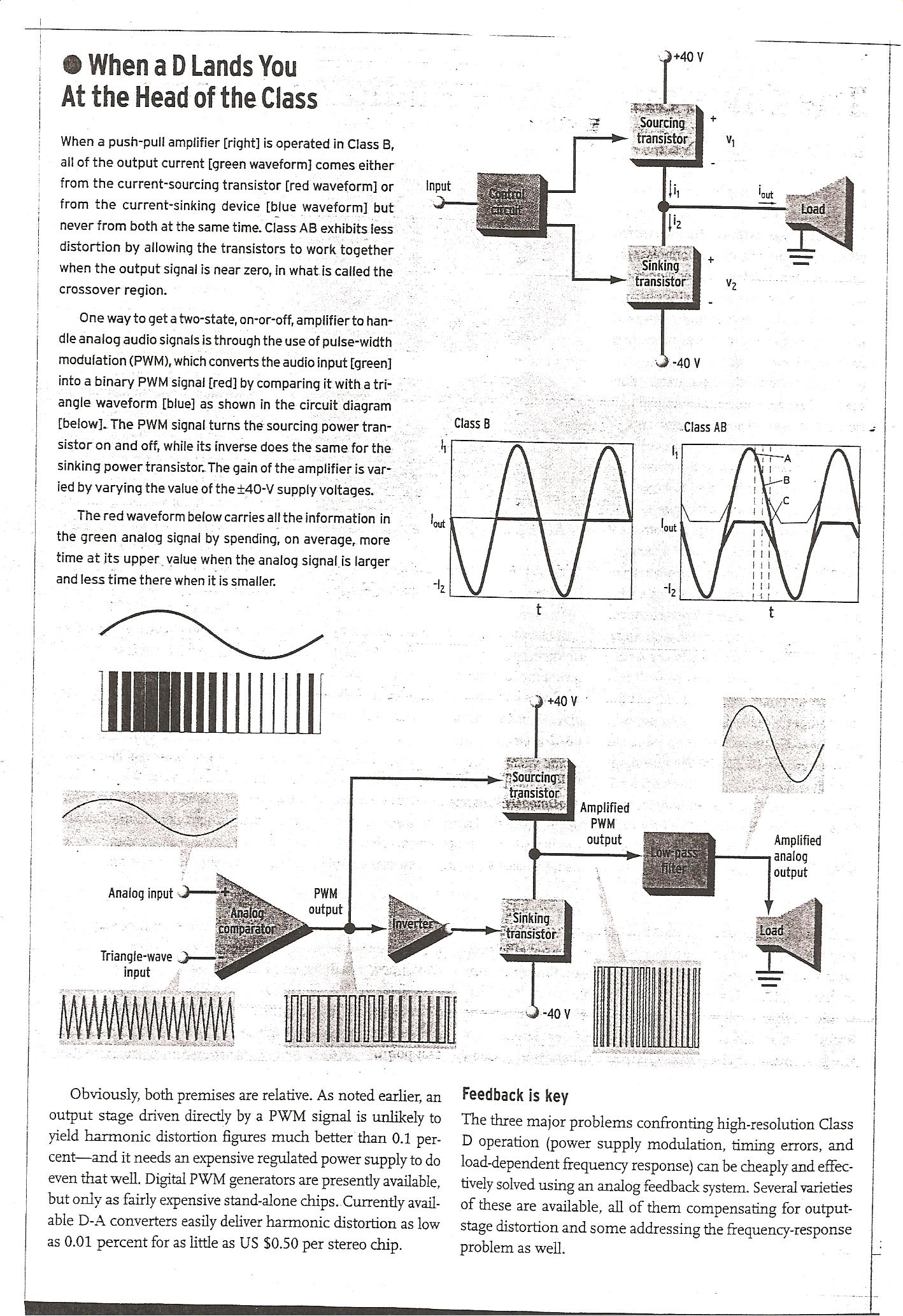 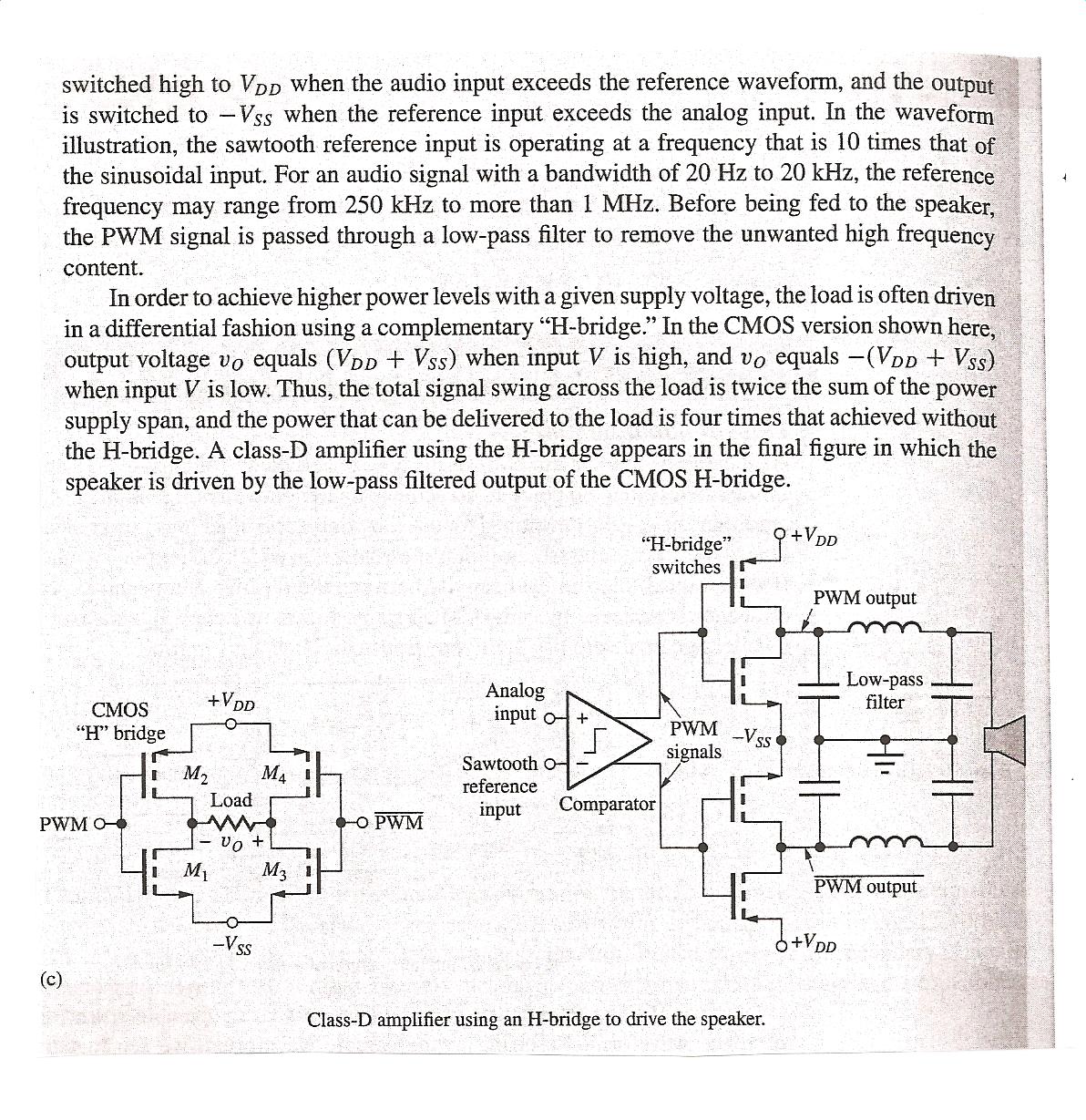 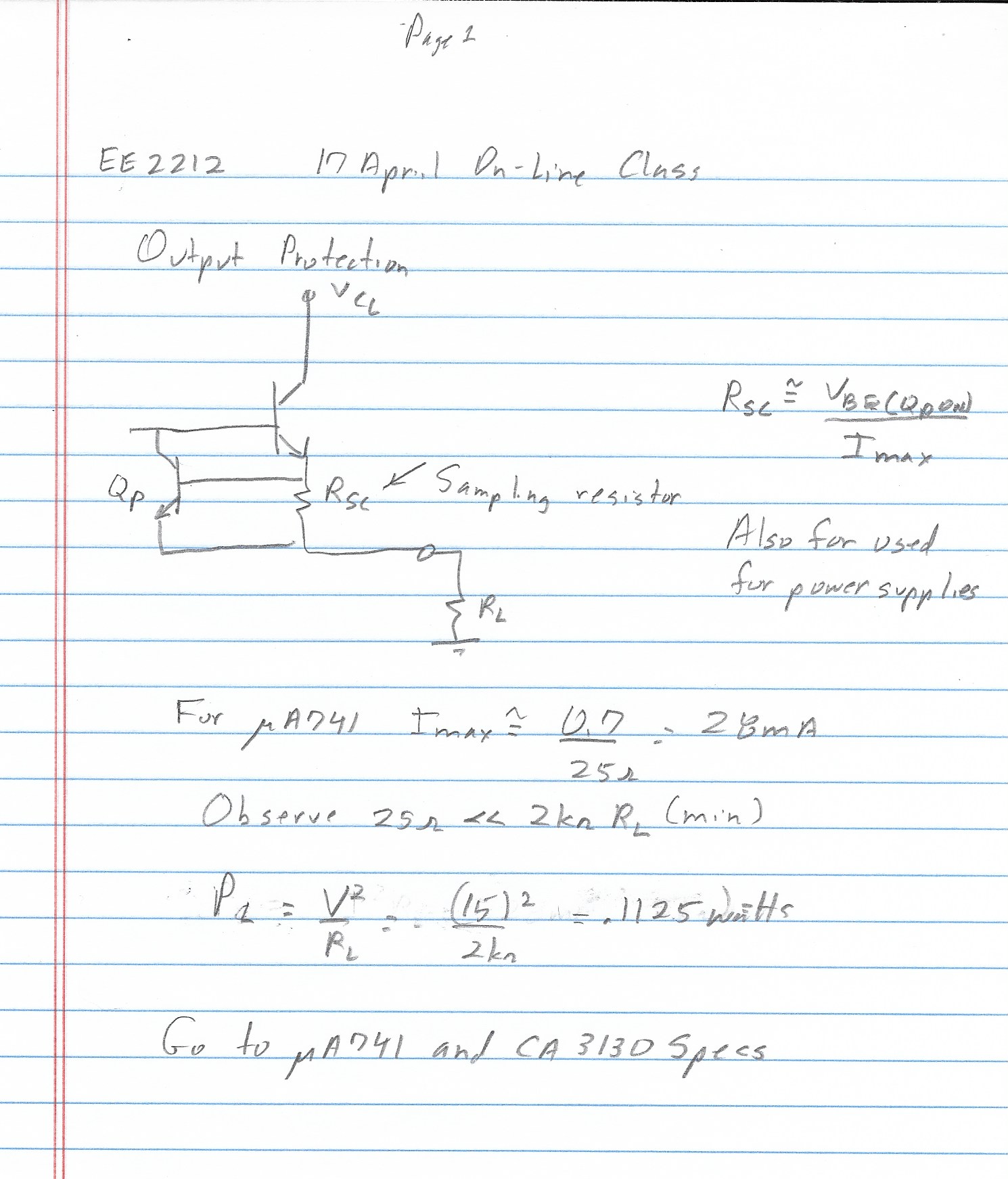 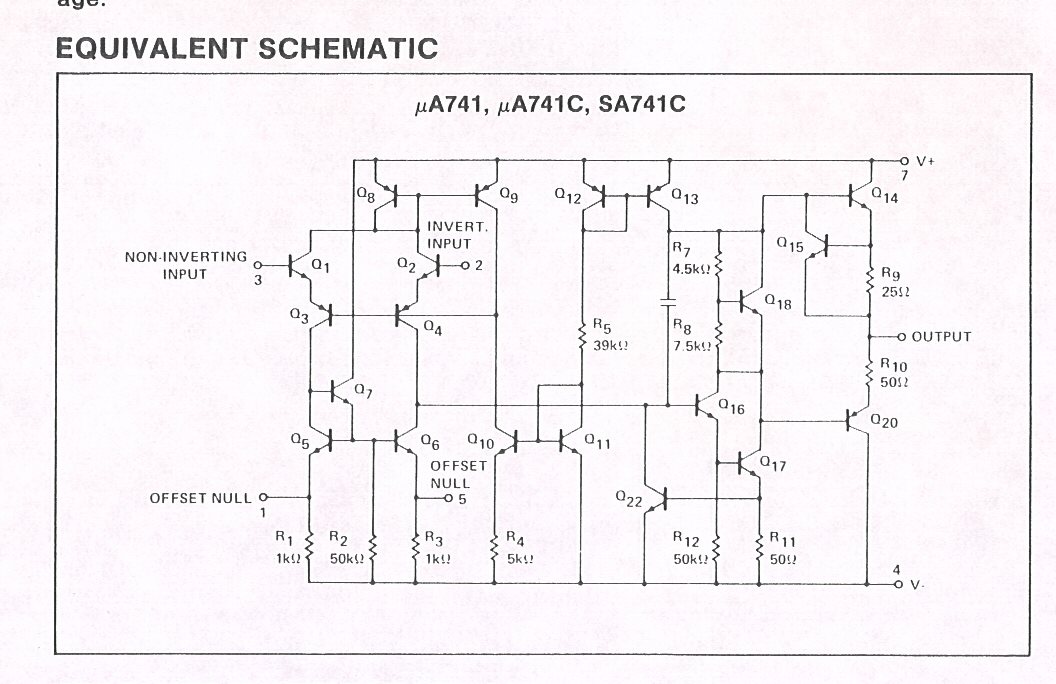 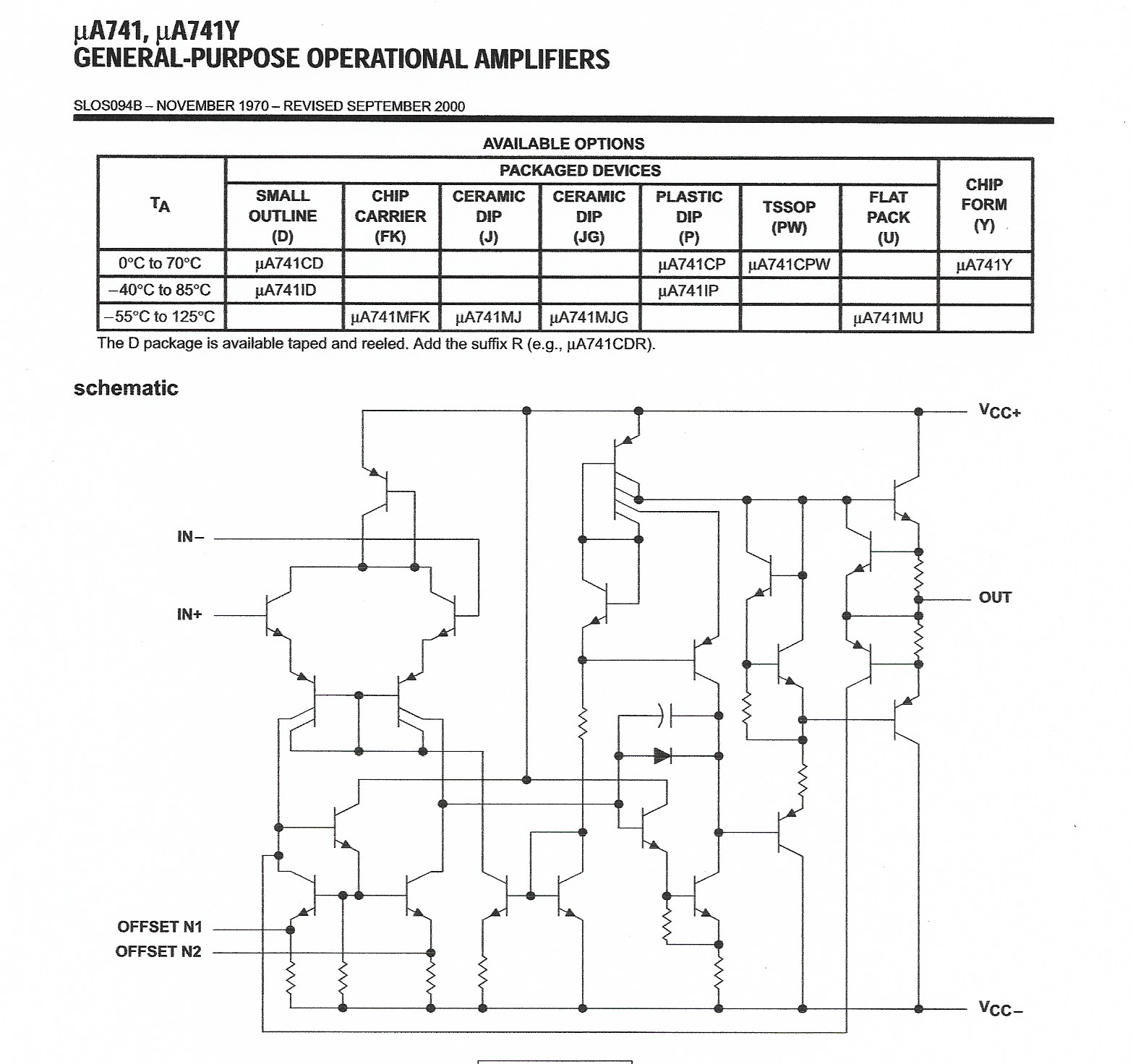 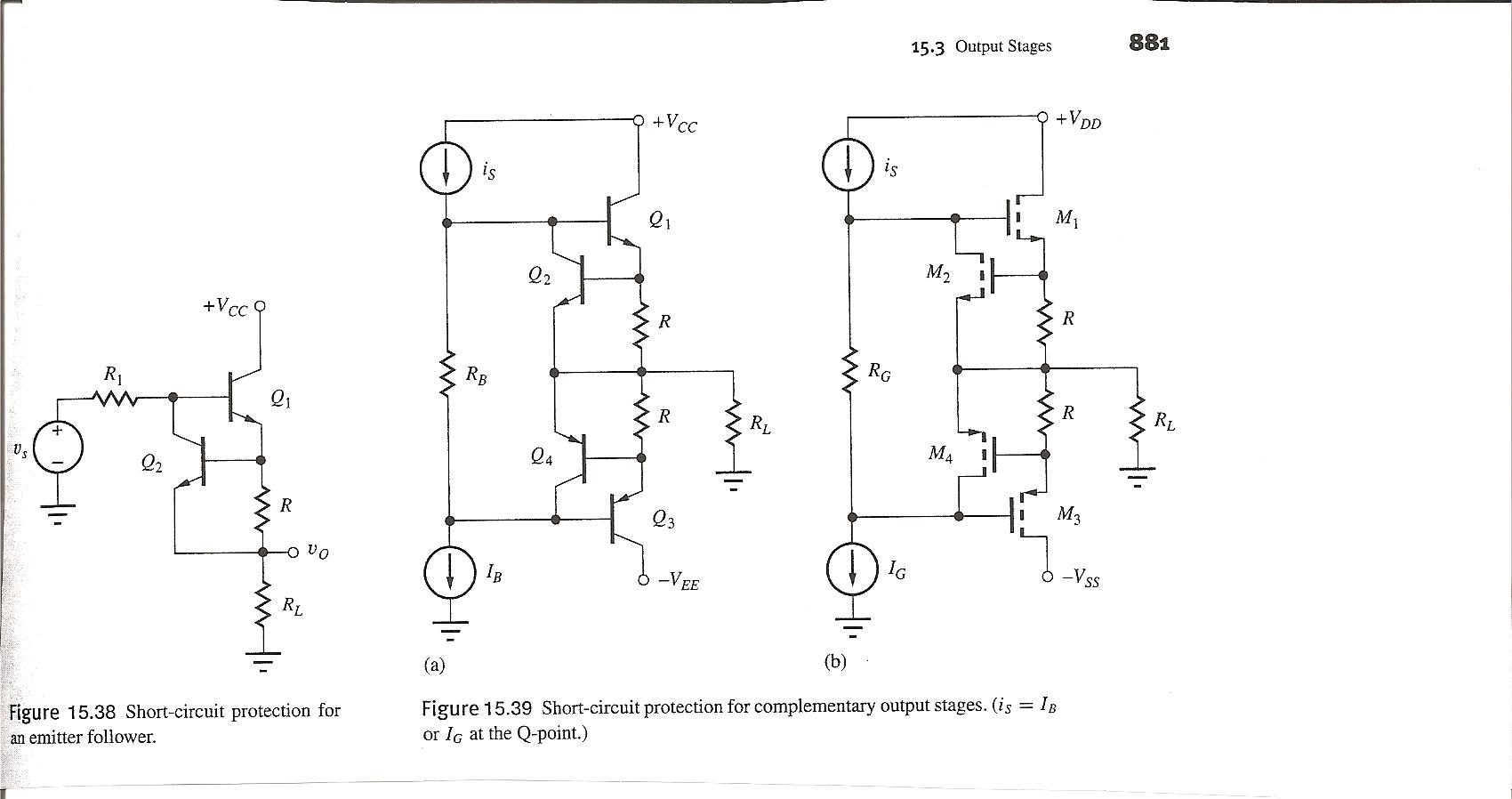 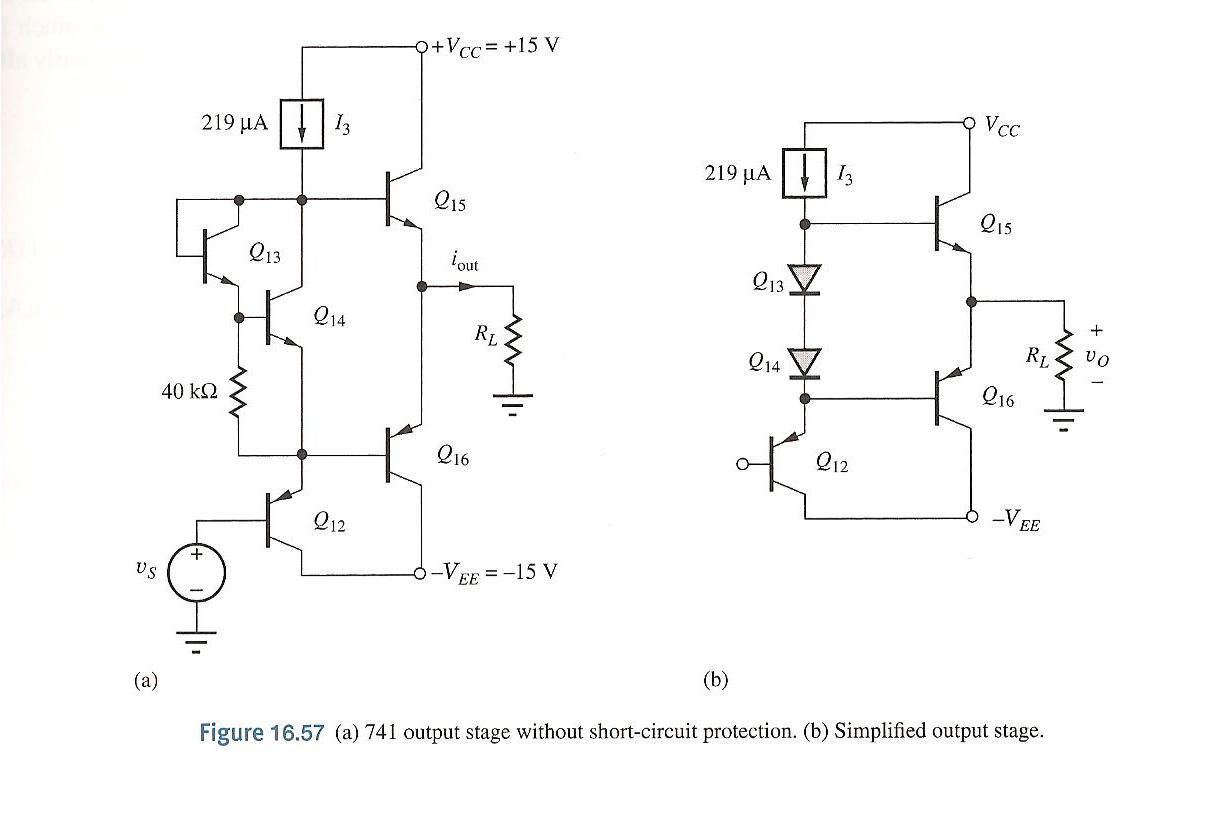 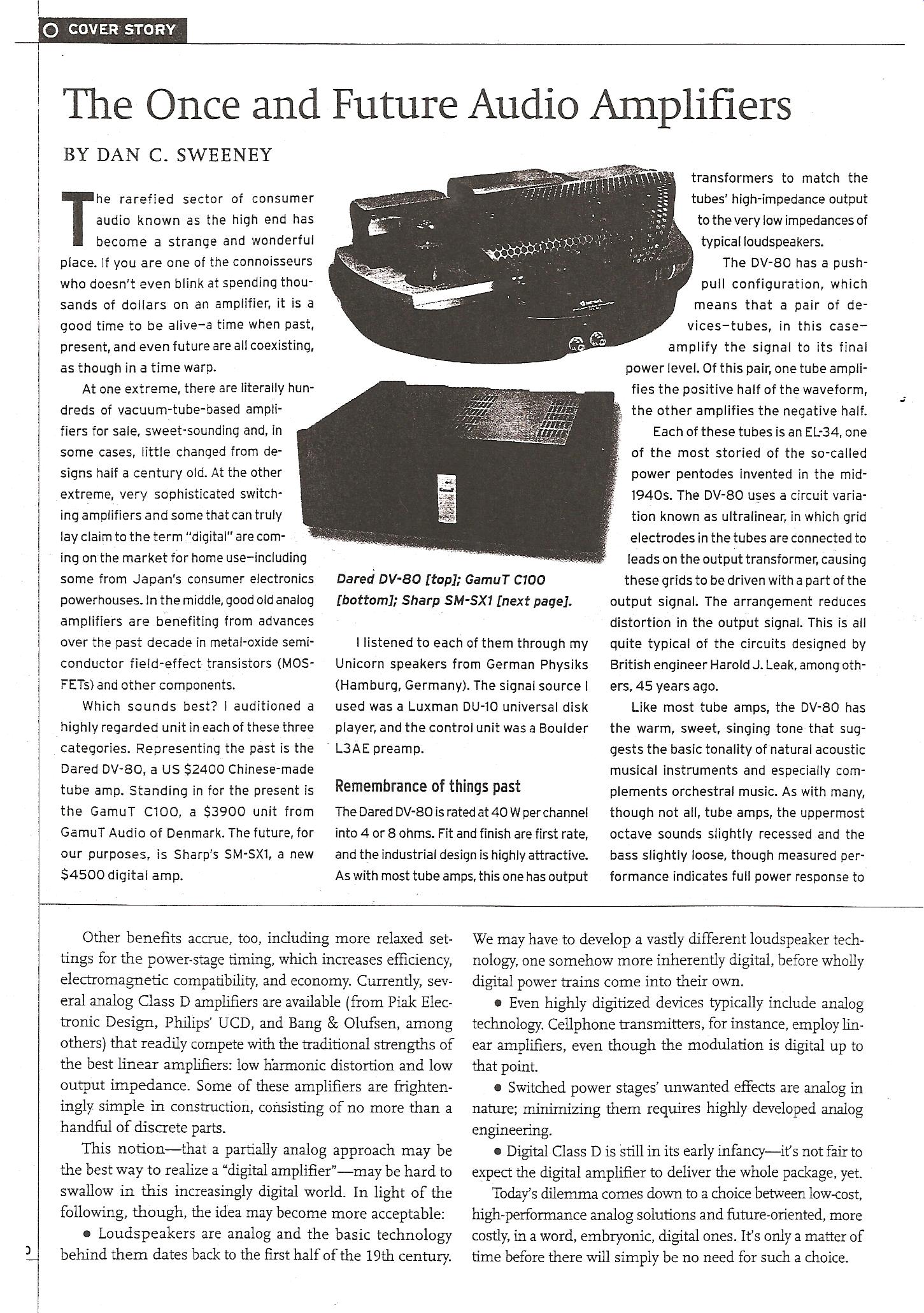 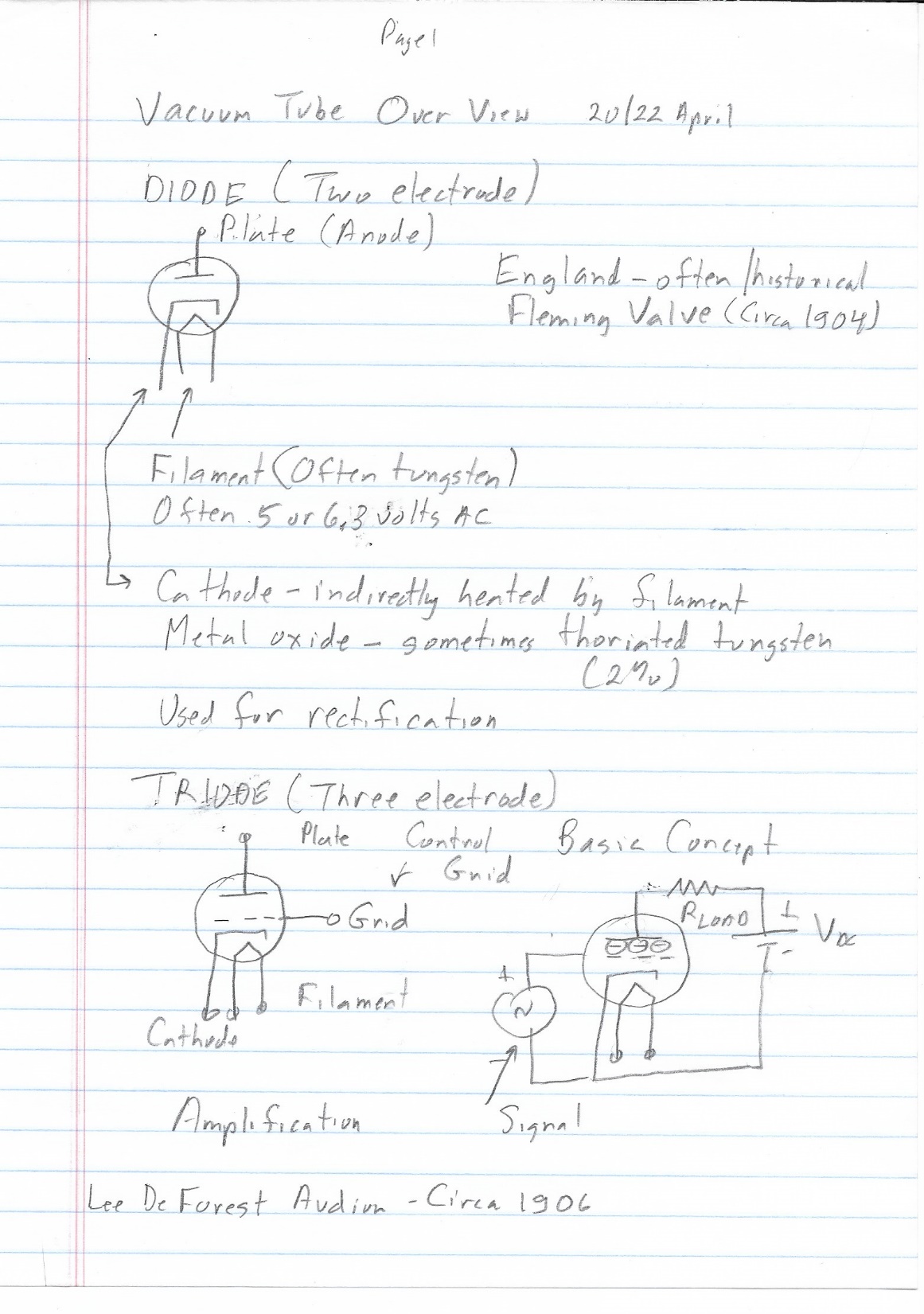 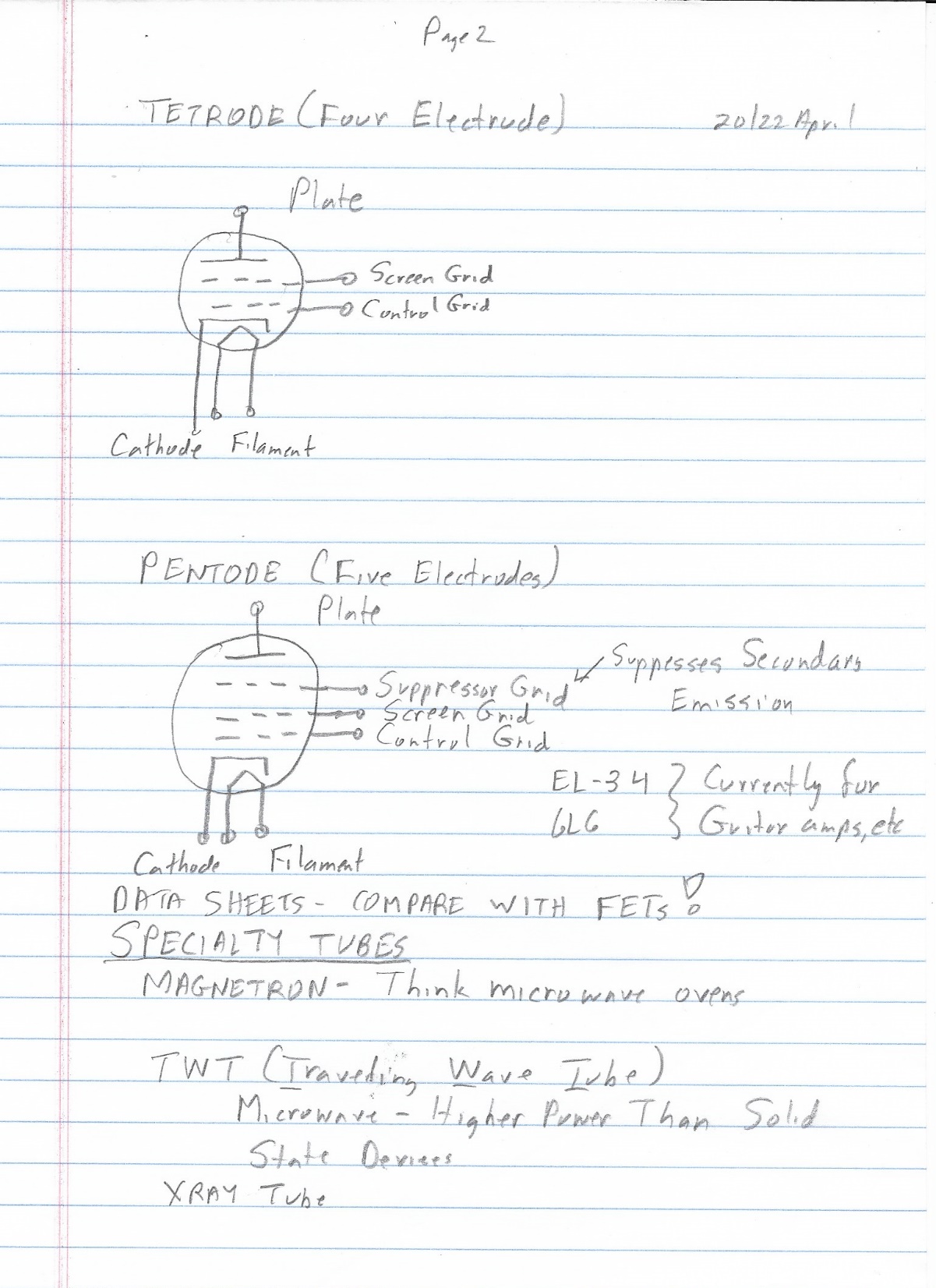 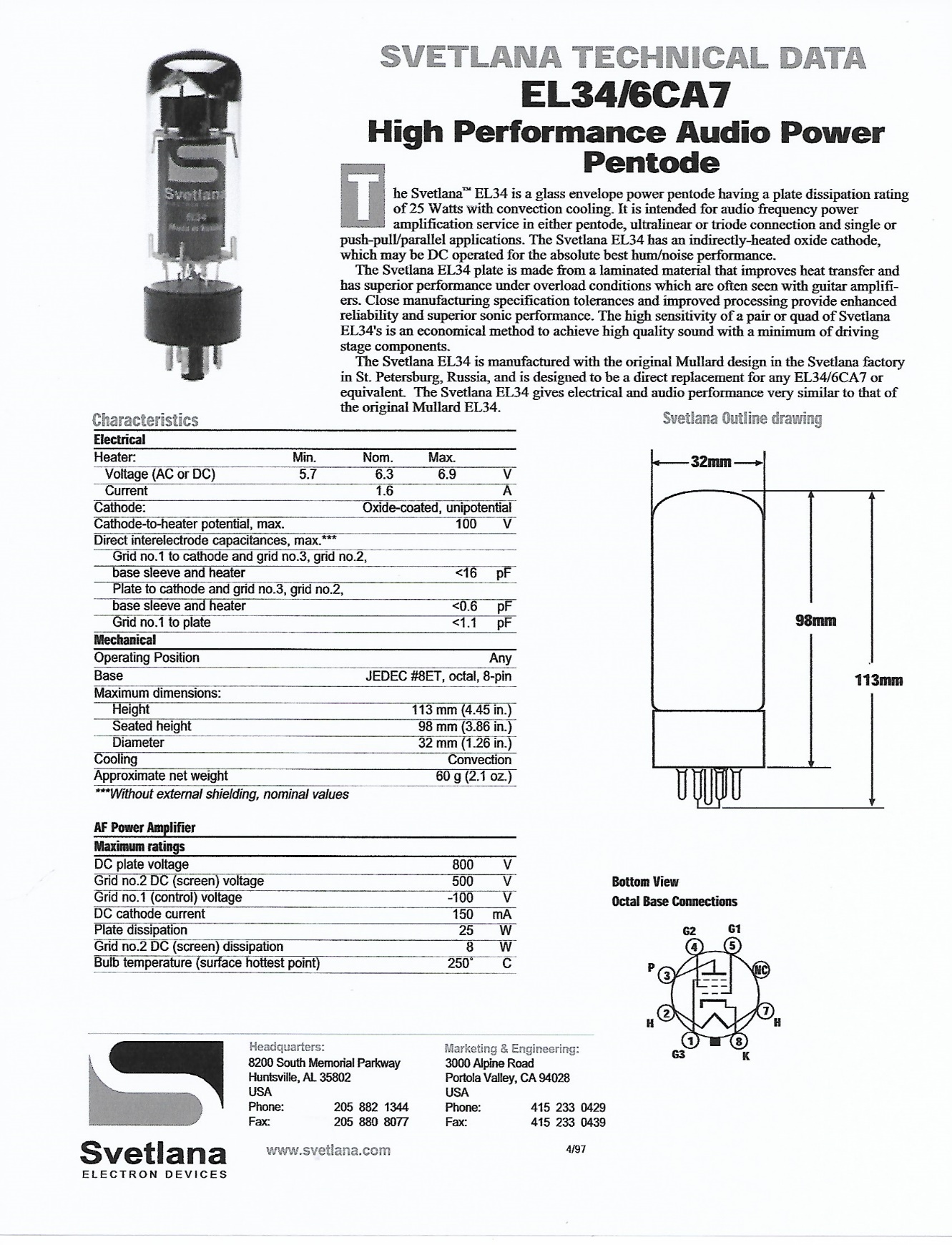 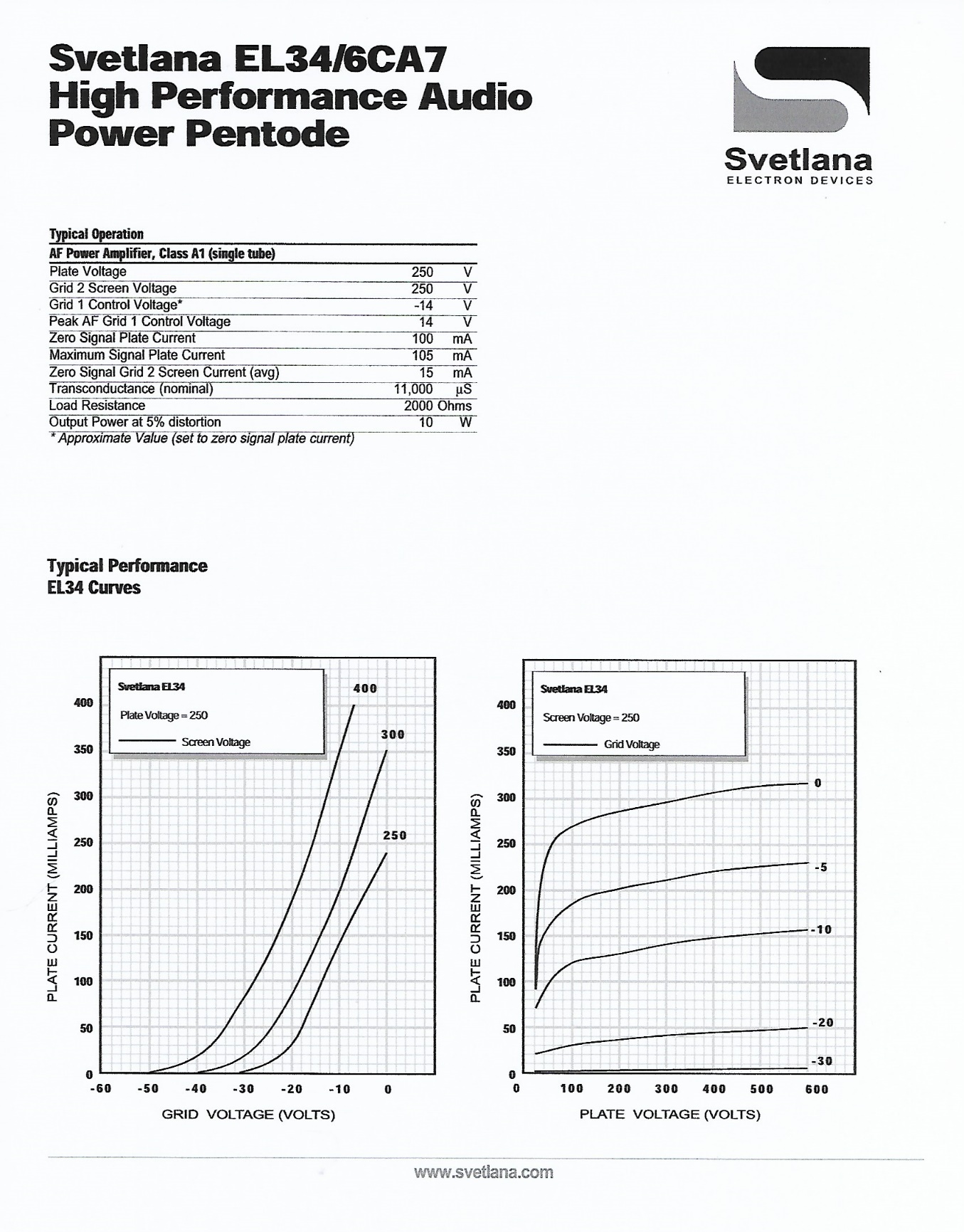 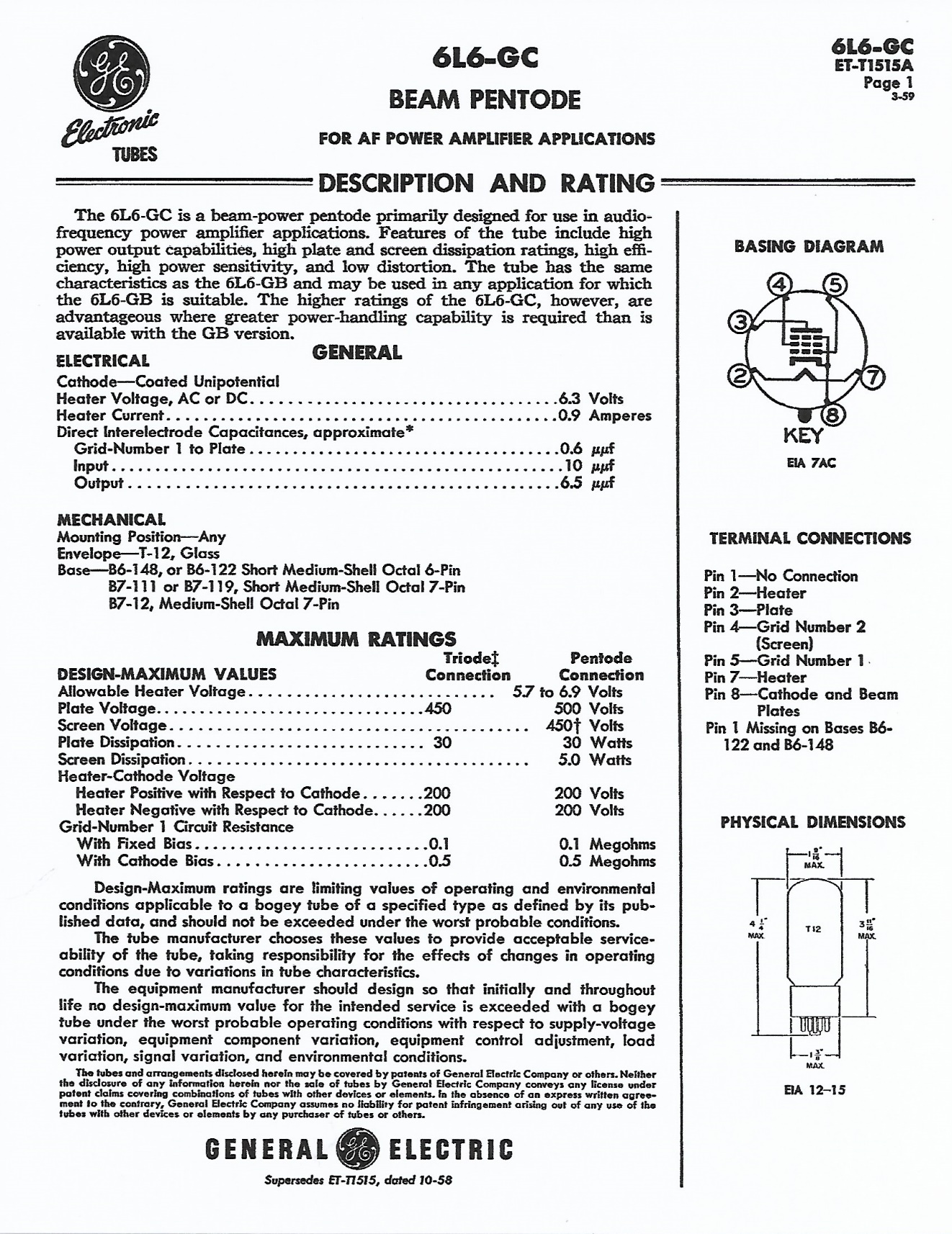 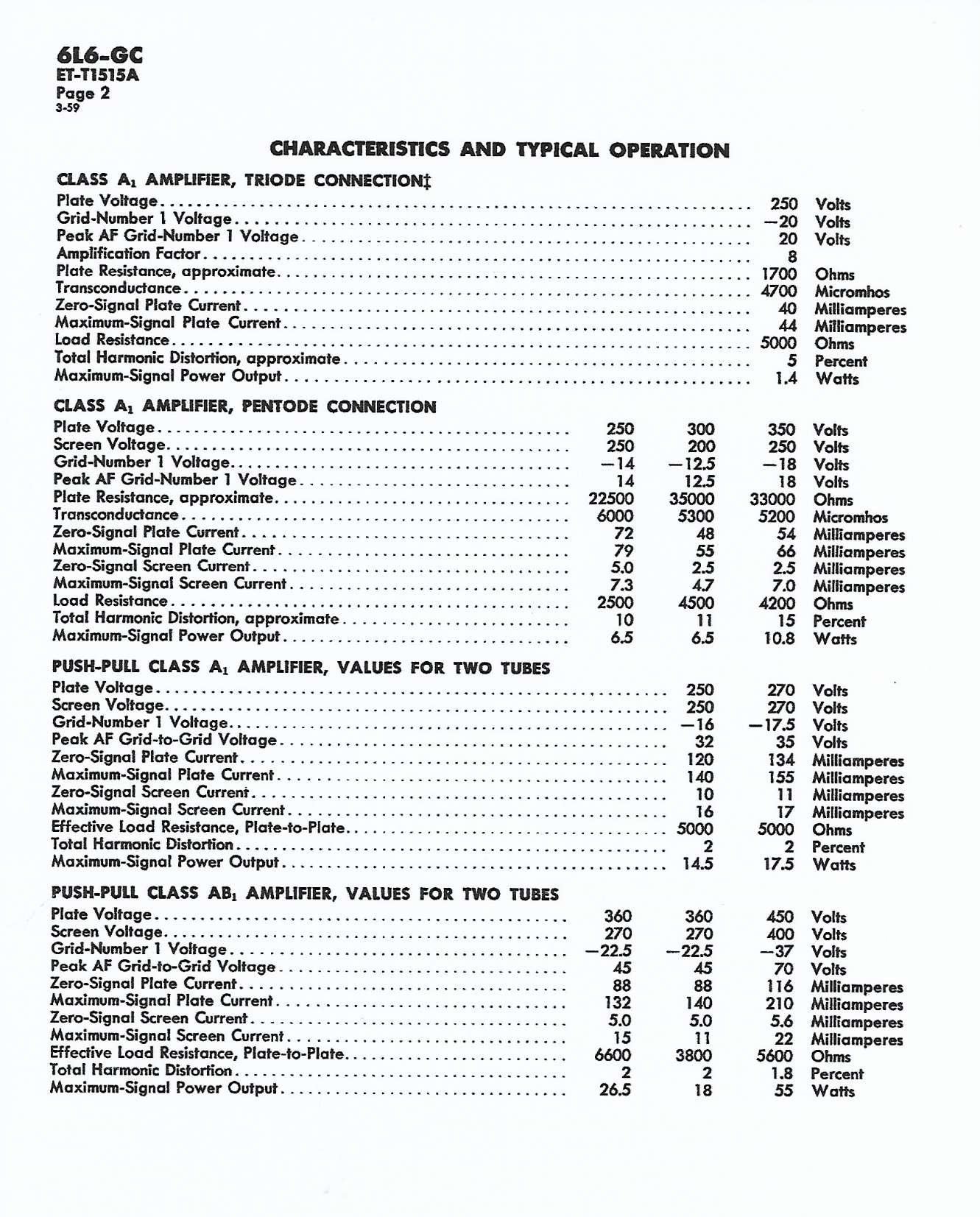 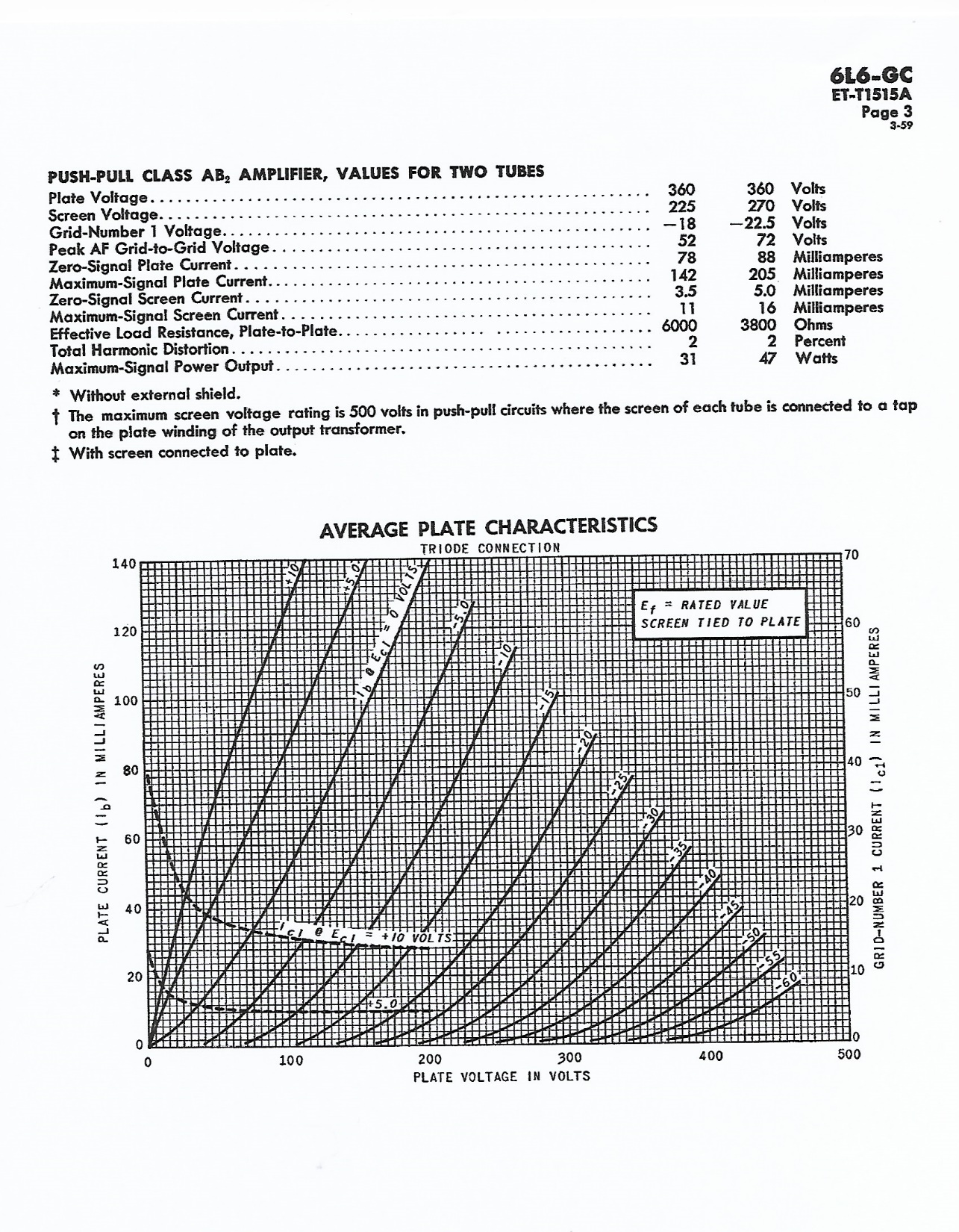